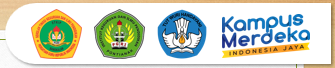 MEDIA PEMBELAJARAN BERBASIS TEKNOLOGI(POWER POINT)
DOSEN PENGAMPU : R. A. RICA WIJAYANTI, S.Pd.,M.Pd.
SEJARAH POWER POINT
2
1
3
4
Sejak tahun 1990 Ppt masuk dalam aplikasi Microsoft Office
Ppt versi 1 dirilis tahun 1987 masih menggunakan warna hitam putih
Dikembangkan pertama kali oleh Bob Gaskins dan Dennis Austin
Versi terbaru microsoft office power point 2013 yaitu versi 15 dirilis tahun 2015
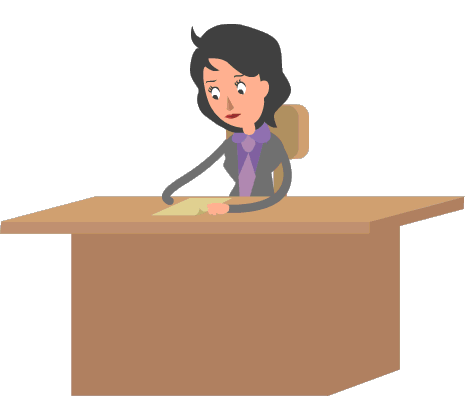 APA SIH SEBENARNYA POWER POINT ITU ?????
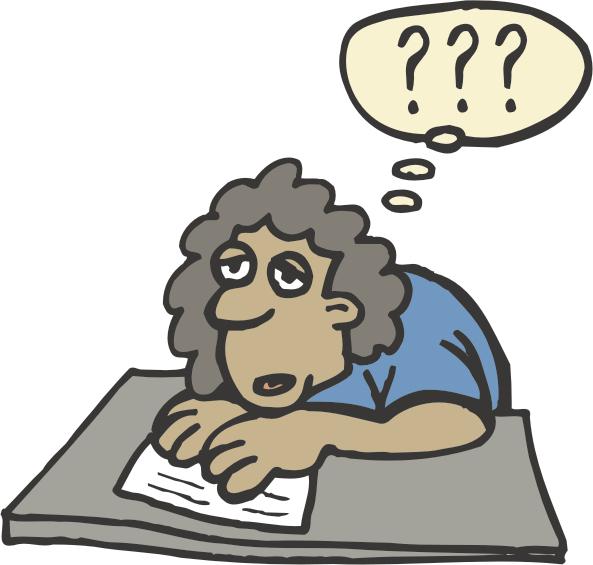 SEBUAH PROGRAM YANG ADA PADA APLIKASI MICROSOFT OFFICE DENGAN FITUR SLIDE YANG SERING DIGUNAKAN SEBAGAI MEDIA PRESENTASI
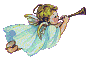 KEGUNAAN MS. POWERPOINT
SEBAGAI SARANA MEMPERMUDAH SEBUAH PRESENTASI
MEMBUAT SEBUAH PRESENTASI BERBENTUK SOFT COPY SEHINGGA DAPAT DIAKSES OLEH BERBAGAI PERANGKAT KOMPUTER
MEMBUAT PRESENTASI DALAM BENTUK SLIDE YANG MENARIK DENGAN DUKUNGAN FITUR-FITUR PADA PPT
MEMPERMUDAH DALAM MEMBUAT, MENGATUR DAN MENCETAK BERBAGAI SLIDE
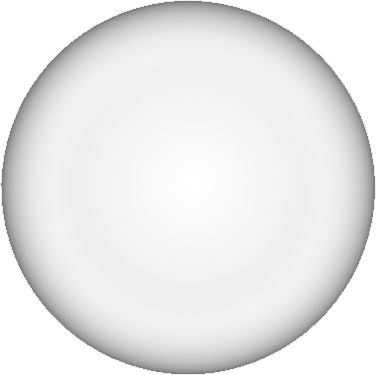 FORMAT 
DATA
PPT
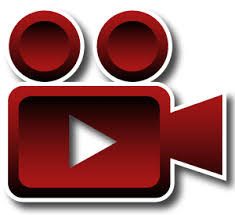 *PPT
*PPS
*POT
*PPTX
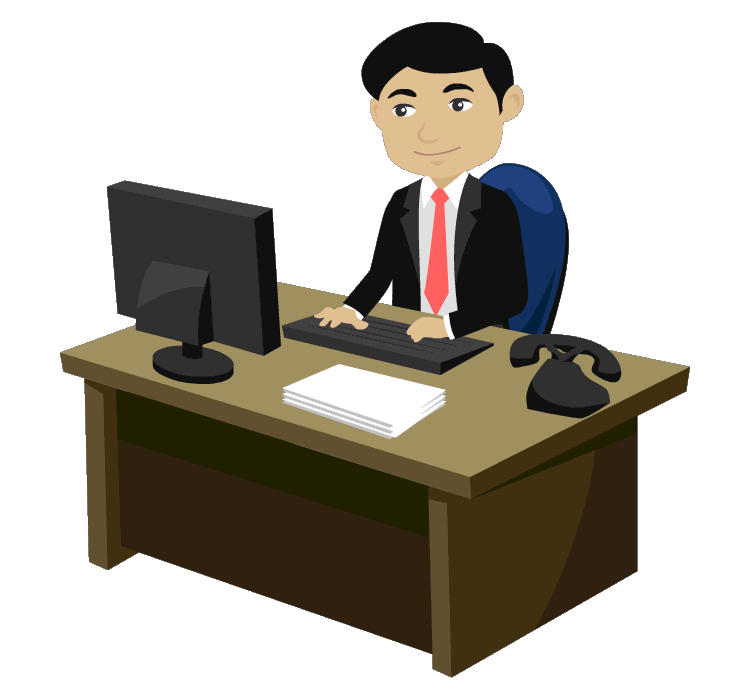 KELEBIHAN
PPT
TERSEDIA BERAGAM DESAIN DAN TEMPLATE MENARIK
MUDAH DIGUNAKAN
DAPAT DIBUAT DALAM BERBAGAI FORMAT DATA
DAPATMENGEDIT FOTO SECARA LANGSUNG
ADANYA FITUR PERGERAKAN SEPERTI TRANSITION DAN CUSTOM ANIMATION
ADANYA FITUR UNTUK MEMASUKKAN KONTEN DARI LAIN APLIKASI
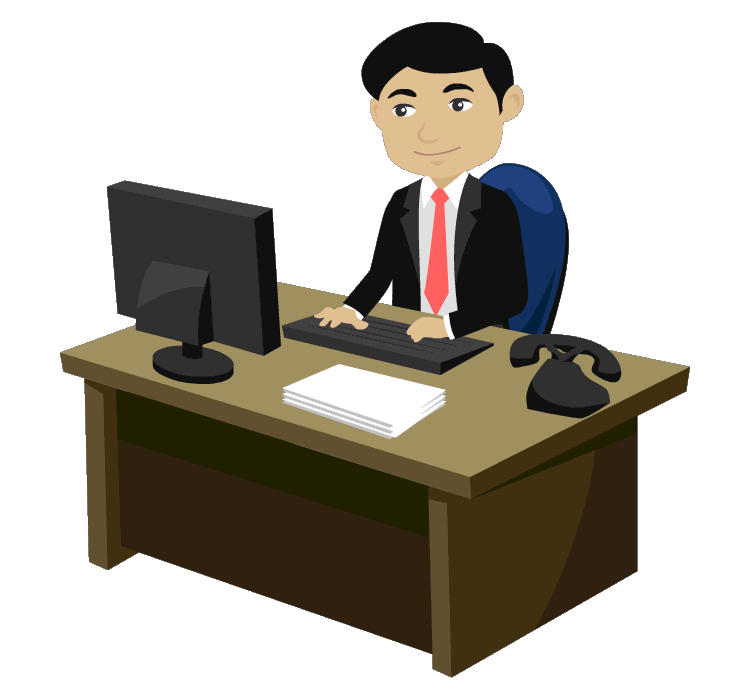 KEKURANGAN
PPT
Harga microsoft yang mahal
Termasuk kategori aplikasi berat
Tidak bisa digunakan oleh platform selain microsoft
MENU PPT
HOME
FILE
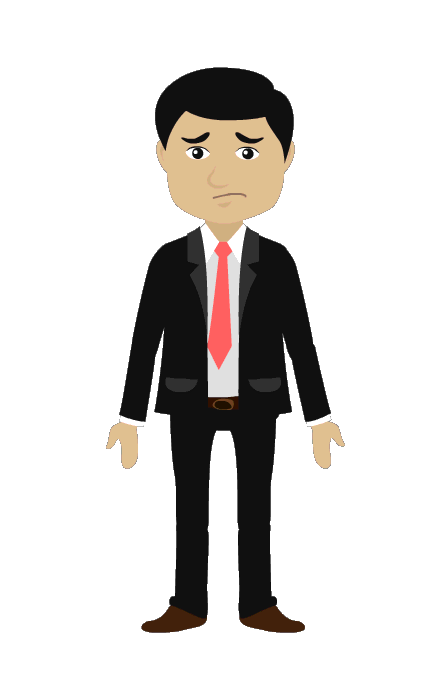 FORMAT
INSERT
REVIEW, VIEW
DESIGN, TRANSITIONS, ANIMATION, SLIDE SHOW
HAL-HAL YANG HARUS DIPERHATIKAN SAAT MEMBUAT PPT
Pilih desain sesuai dengan bahan ajar yang akan dibuat
Sesuaikan design dengan subyek sasaran presentasi
Pilih desain yang sederhana namun menarik perhatian
PEMILIHAN DESIGN
Perhatikan pemilihan font dan jenis huruf
Pilih kata-kata yang benar-benar menjadi point dari setiap bahan yang akan dipresentasikan 
(HINDARI WORD POINT)
PEMILIHAN FORMAT
Pilih animasi sesuai dengan bahan ajar yang akan disampaikan
Gunakan animasi sesuai dengan kebutuhan dan tidak mengganggu point penyampaian
PEMILIHAN ANIMASI
Ayoo Tingkatkan Pengetahuan Teknologi Agar
Menjadi Calon Pendidik Yang Sesuai Perkembangan Zaman
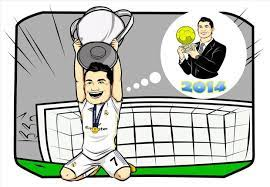 16
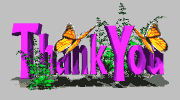